Hot Stuff & ICE COOL
Key words:


Insulate: 
Use a material to stop the transfer of thermal energy


Conductor: 
A conductor is a material which transfers (helps move) energy


Thermal Energy: 
Heat is thermal energy – it can be kept in, or kept out, using insulation
How can we use what we have learned about Keeping Warm?
Designing our own PRODUCTS
This week, we are going to put learning into practice

You will all be product designers

Use your knowledge of keeping warm and cool to design beautiful, practical products
Have nothing in your house that you do not know to be useful, or believe to be beautiful.


William Morris
Hot Stuff!
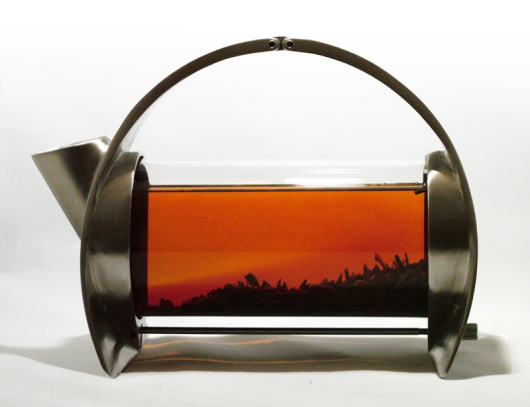 What do we think of this teapot?
Cool IDEAS
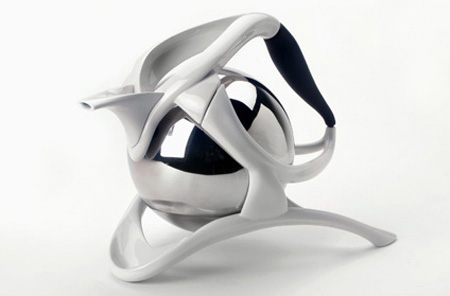 What about this one?
Hot Stuff!
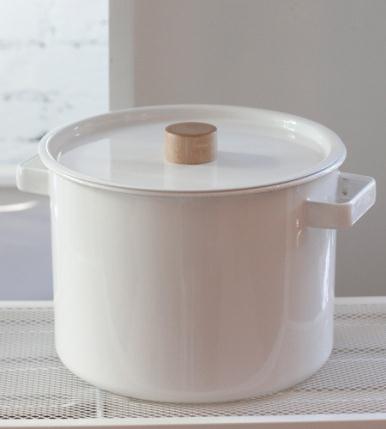 A good design for a pan?
Cool IDEAS
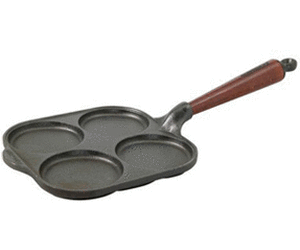 What about this one?
Hot Stuff!
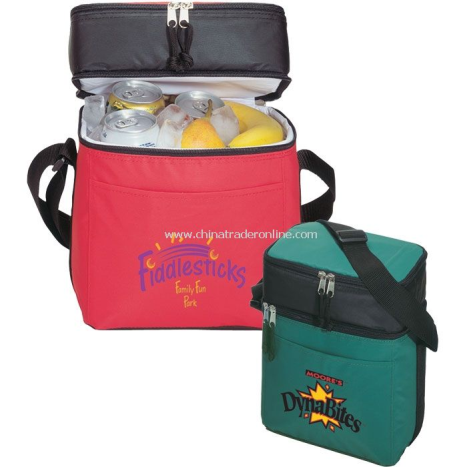 What can we say about these insulated lunchboxes?
Cool IDEAS
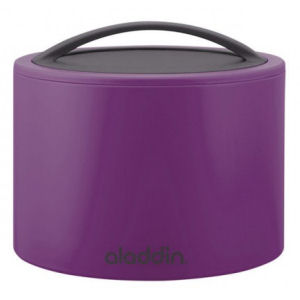 What about this one?
Hot Stuff!
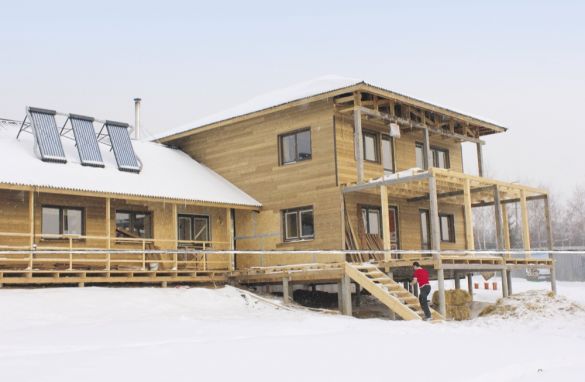 How does heat transfer work in this house?
Cool IDEAS
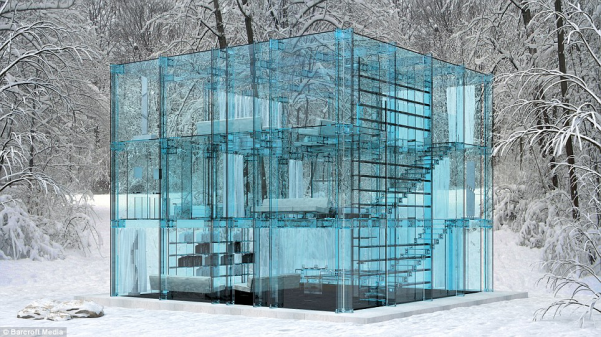 Do you think this house will be cheap or expensive to heat?
Hot Stuff!
You can design:

A teapot

Or 

A pan

Or

A lunchbox

Or

A basic house
LO: I CAN DESIGN MY OWN PRODUCT USING INSULATION OR A HEAT CONDUCTIVE MATERIAL TO MAKE IT USEFUL